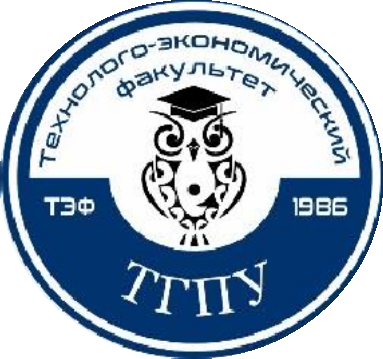 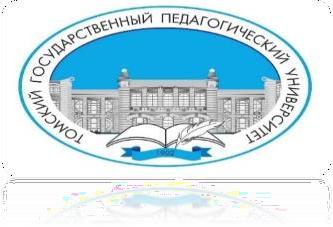 Технолого-экономический факультет
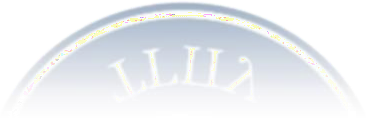 Направление подготовки:
38.03.02 МЕНЕДЖМЕНТ
Направленность (профиль):
Государственное и муниципальное управление
Квалификация: Бакалавр
38.03.02 МЕНЕДЖМЕНТ
Направленность (профиль): Государственное и муниципальное управление
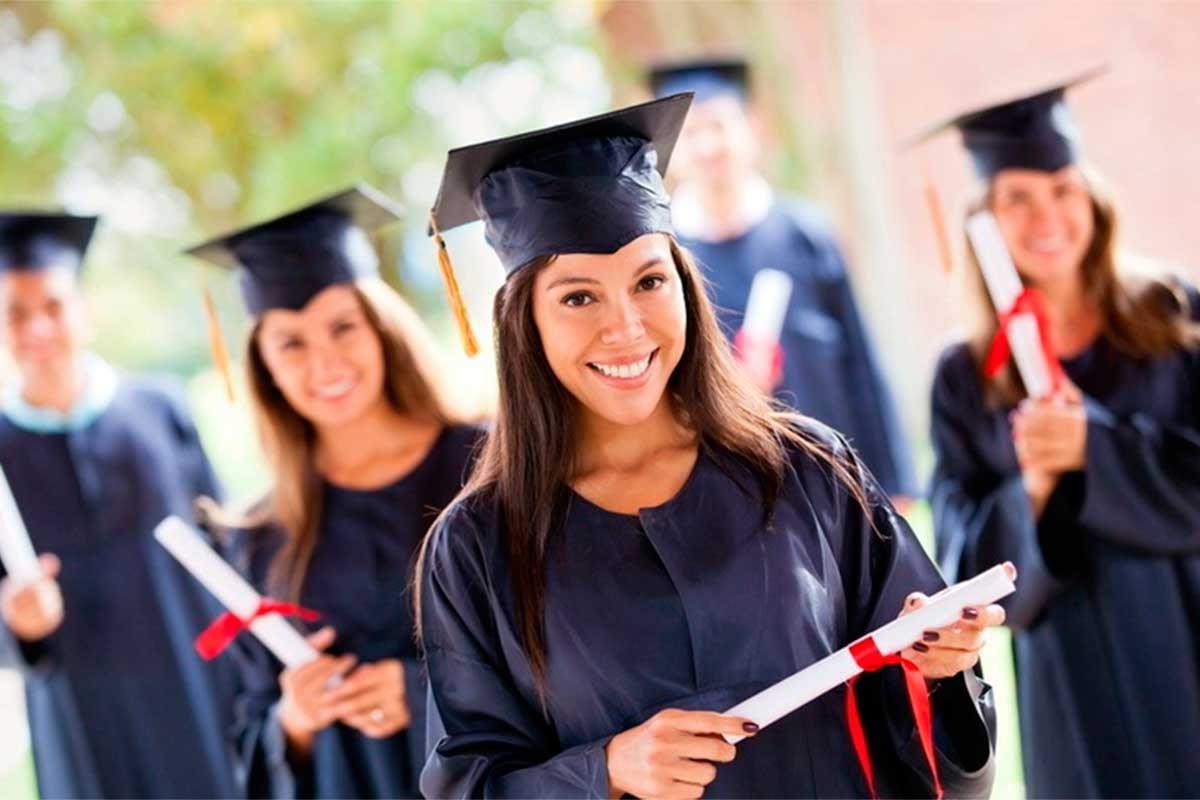 Актуализированная цель программы: подготовка высококвалифицированных бакалавров в области Менеджмента для профессиональной деятельности
в сфере  государственного и муниципального управления
Целевая аудитория:
выпускники школ, выпускники СПО
Федеральный государственный
образовательный стандарт высшего образования: 38.03.02
Менеджмент
38.03.02 МЕНЕДЖМЕНТ
Направленность (профиль): Государственное и муниципальное управление
ТИПЫ ЗАДАЧ	ПРОФЕССИОНАЛЬНОЙ ДЕЯТЕЛЬНОСТИ ВЫПУСКНИКОВ:
ИНФОРМАЦИОННО-АНАЛИТИЧЕСКИЙ ОРГАНИЗАЦИОННО-УПРАВЛЕНЧЕСКИЙ ПРЕДПРИНИМАТЕЛЬСКИЙ
ОБЛАСТИ ПРОФЕССИОНАЛЬНОЙ ДЕЯТЕЛЬНОСТИ
01 Образование и наука (в сферах: образование и научные исследования).
08	Финансы	и	экономика (в сферах:  организации закупок, управления проектами, информационно-аналитической поддержки управленческих решений).
40 Сквозные виды профессиональной деятельности в промышленности (в сферах стратегического и тактического планирования и организации производства, логистики, организации сетей поставок).
УНИКАЛЬНОСТЬ ПРОГРАММЫ
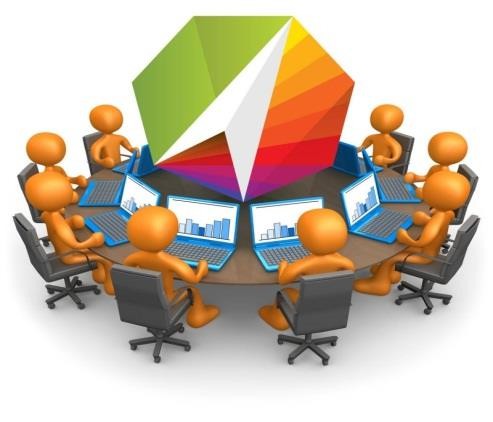 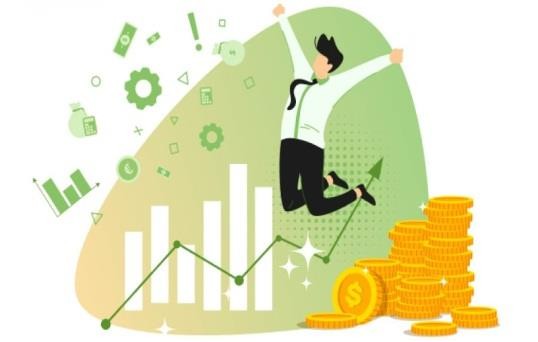 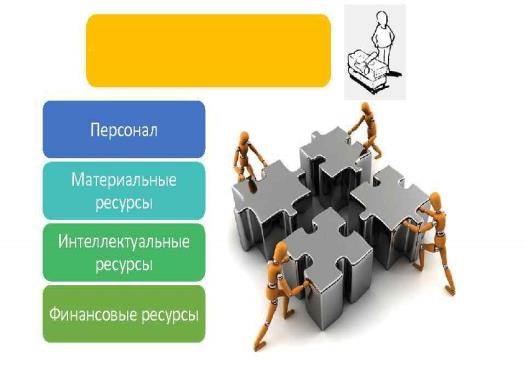 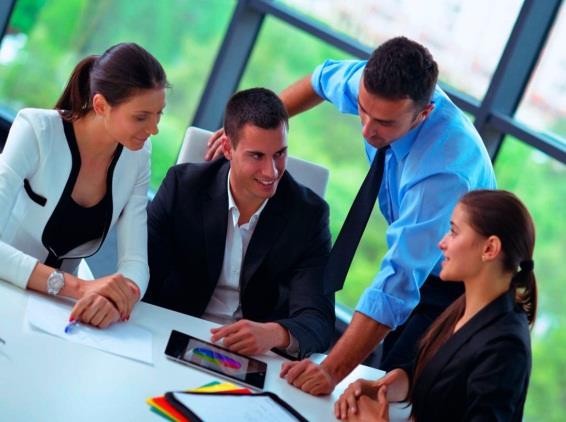 МОДУЛИ РЕШЕНИЯ
ПРОФЕССИОНАЛЬНЫХ
ЗАДАЧ
Позволяют выпускникам
качественно на
современном уровне организовать работу по оптимизации управленчских процессов в учреждениях и на предприятиях
МОДУЛИ КОМПЕТЕНЦИЙ И
ПОЛИУНИВЕРСАЛЬНЫЕ
МОДУЛИ
Навыки общекультурного, гражданского саморазвития,
здорового образа жизни, командной работы,
предпринимательства, проектирования, самопрезентации, в том числе на иностранном языке
МОДУЛИ ПРАКТИЧЕСКОЙ ПОДГОТОВКИ
Навыки практической
деятельности в организациях различных форм собственности и сфер деятельности
РЕСУРСОВ
Умение оценить рыночные возможности, принять и реализовать управленческие решения на основе знаний управленческих, экономических и организационных теорий при разработке бизнес-планов развития и создания новых направлений деятельности и
новых организаций
СТРАТЕГИЧЕСКИЕ ПАРТНЕРЫ
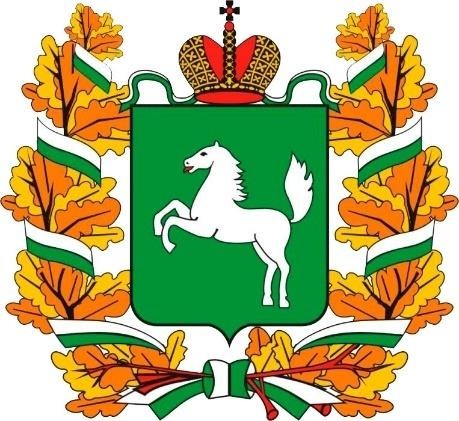 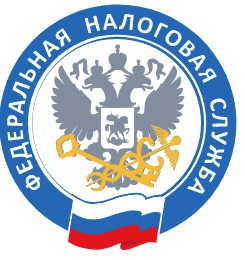 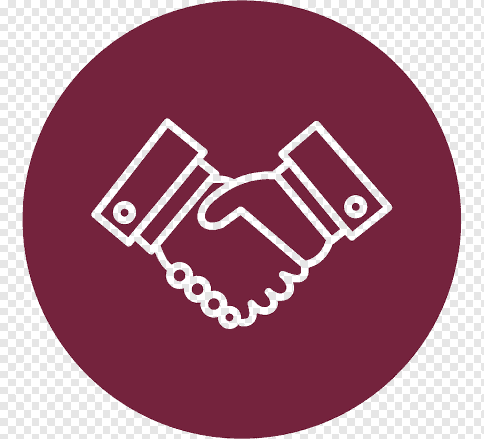 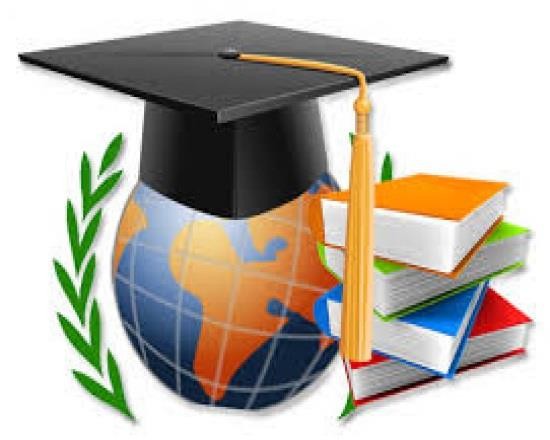 ПРОФИЛЬНЫЕ ОРГАНИЗАЦИИ БИЗНЕСА
ФЕДЕРАЛЬНАЯ НАЛОГОВАЯ СЛУЖБА
ОРГАНЫ ВЛАСТИ
ОБРАЗОВАТЕЛЬНЫЕ ОРГАНИЗАЦИИ ТОМСКОЙ
ОБЛАСТИ И ДРУГИХ РЕГИОНОВ РОССИЙСКОЙ ФЕДЕРАЦИИ
Администрация	Томской области
Структуры управления образованием	томской области
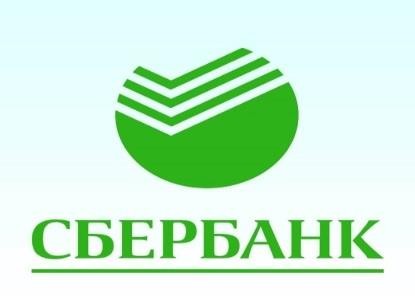 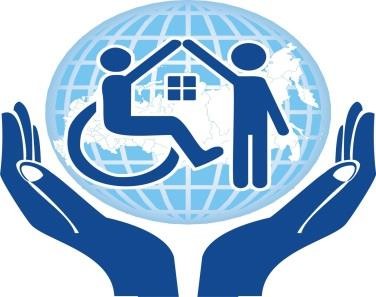 Школы,
Колледжи
Техникумы
ВУЗы
ОРГАНИЗАЦИИ СОЦИАЛЬНОЙ СФЕРЫ
ПУБЛИЧНОЕ АКЦИОНЕРНОЕ ОБЩЕСТВО	СБЕРБАНК
РОССИИ
НА СКОЛЬКО ВОСТРЕБОВАНА
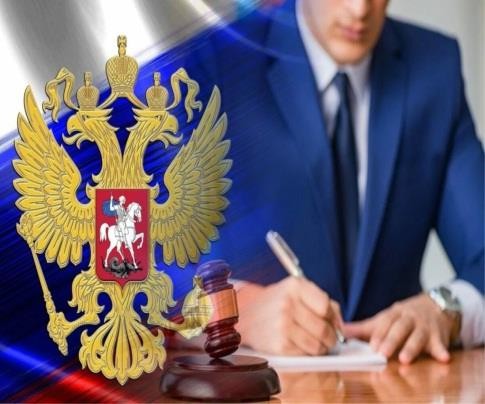 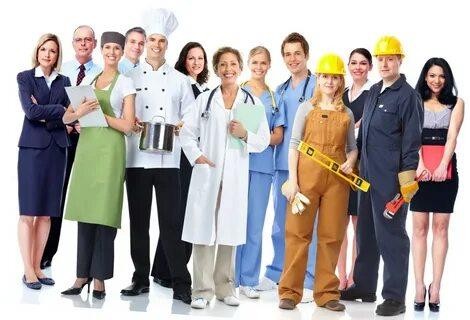 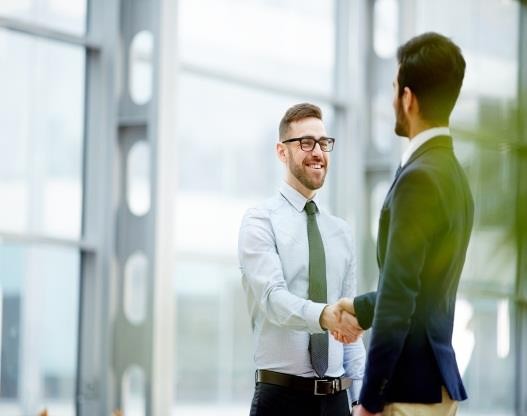 Государственные и
муниципальные
организации и учреждения
Предприятия различных
сфер деятельности
Для тех кто собирается
начать собственное дело